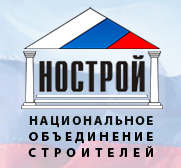 Федеральный закон							Проект
О строительном подряде для государственных и муниципальныхнужд, а также нужд отдельных юридических лиц
«… регулируются отношения, связанные с закупкой работ по строительству, реконструкции и капитальному ремонту объектов капитального строительства (строительного подряда) …»
	
Все закупки строительного подряда, осуществлявшиесяранее по нормам 44-ФЗ и 223-ФЗ, регулируются новым законом. 
все субъекты 44-ФЗ,
в т.ч. любое юридическое лицо, получившее бюджетные средствав рамках инвестиционных проектов на капитальное строительство,  реконструкцию и капитальный ремонт;
все субъекты 223-ФЗ
возможно отнесение срока вступления в силу для субъектов 223-ФЗ на один год
Допускается коллективный участник      («назначенные субподрядчики»)
Предполагает внесение изменений (как минимум) в  Градостросительный кодекс, 44-ФЗ, 223-ФЗ, …
заключение договора подряда
исполнение договора подряда
планирование
выбор  подрядчика
Законопроектом предусматривается возможность дополнительного регулирования Постановлением Правительства РФ закупок на заключение контрактов:
1) «жизненного» цикла,
2) на строительство «под ключ».
версия 7	от 4.12.2014
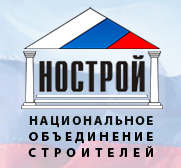 Основной вопрос
Квалификационный отбор
1. 	СРО  проводит оценку квалификации участника закупки - члена СРО и выдает квалификационное свидетельство –  документ, требуемый заказчиком для участия в ходе процедуры выбора поставщика.
2.	СРО несет финансовую ответственность из средств компенсационного фонда в случае, если квалифицированный им подрядчик не имеет достаточной квалификации для выполнения работ по строительному подряду.
3.	Под квалификацией понимается наличие возможностей у участника закупки  выполнить договор подряда  (в т.ч. наличие производственных мощностей, квалифицированного персонала, необходимых технологий и т.д.)
Нести финансовую ответственность за недостатки своих членов
Изучать закупочную документацию, в т.ч. ПСД
СРО готовы
2
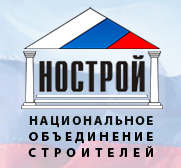 3
Исключения, ограничения, расширения ….
Проектно-изыскательские работы
Строительный подряд на территориях иностранных государств
За пределами регулирования
Коммерческая тайна
только специальным решением Правительства
(аналогично 223-ФЗ)
Государственная тайна;
Оборонный заказ;
Предусматривается возможность дополнительного специального регулирования (законы, Постановления Правительства, Указы Президента)
Конкретный объект
процедуры выбора подрядчика, сопровождение и исполнение контракта, информационное обеспечение
Постановлением Правительства  РФ или указом Президента РФ может быть определена специфика
… Список открыт для расширения по необходимости
1) Указы и распоряжения Президента РФ, постановления Правительства  РФ, 
2) Чрезвычайные ситуации, 
3) Малые закупки, 
4) Несостоявшиеся конкурсы с одним допущенным участником, 
5) «ремонт для арендаторов нежилых помещений»	 (44-ФЗ)
Единственный поставщик(так же, как в 44-ФЗ)
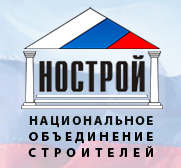 4
Участник закупки
Коллективный участник закупки
Подрядчик (генподрядчиклидер коллективного субъекта), «назначаемые» субподрядчики
Прочие субподрядчики (∑ ≤ 25%)
Все «назначаемые» субподрядчики и договоры с ними упоминаются в договоре подряда
Заказчик
Заказчик
Заказчик
Заказчик
Подрядчик  (в т.ч. может быть индивидуальный предприниматель)
Выполняет ≥ 75% работ своими силами
Несет полную ответственность перед  заказчиком
Совокупность субподрядных договоров:
Договор с генподрядчиком
Полная ответственность генподрядчика перед  заказчиком
Субподрядчики  несут ответственность перед генподрядчиком
Договор простого  товарищества: 
Договор с лидером
Солидарная ответственность перед заказчиком
Консорциум: 
Все члены являются субъектами договора
Индивидуальная ответственность перед заказчиком
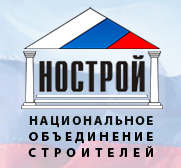 5
Процедура определения квалификации
Действия СРО
Проводится силами СРО по запросу члена СРО, решившего участвовать в процедуре размещения заказа, в том числе в составе коллективного участника.
Обязательна в сфере действия закона, в т.ч. при закупке у единственного поставщика.
Возможны два варианта: двухэтапная и одноэтапная процедура.






Квалификационное свидетельство 
подтверждает возможность исполнения принятых на себя обязательств с учетом ПСД, времени и места
Порождает ответственность СРО в рамках компенсационного фонда в случае невыполнения или ненадлежащего выполнения обязательств в связи с недостатком квалификации
Этап 1. Ежегодное годовое освидетельствование  члена СРО на предмет уровня его квалификации (возможностей)
Вариант, рассматривается как резервный. Возможно, этот вопрос останется на усмотрение СРО
Этап 2. Выдача квалификационного свидетельства на основе этапа 1 для конкретного объекта с учетом ПСД, места объекта, времени строительства, выполняемых работ
Максимально формализованное  заключение на основе  реестров СРО и НОСТРОЙ
Выдача квалификационного свидетельства на основе анализа квалификации члена СРО для конкретного объекта с учетом ПСД, места объекта, времени строительства , выполняемых работ
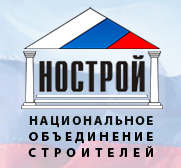 6
Процедура определения квалификации
Заказчик и требования к СРО
Требования к квалификации:
В обязательном порядке указываются заказчиком в закупочной документации или предложении заключить договор подряда;
Подтверждаются исключительно квалификационным свидетельством СРО.
Заказчик рассматривает квалификационное свидетельство как подтверждение квалификации
Соответствие СРО требованиям закона определяется на основе данных реестров НОСТРОЙ:
в уставе СРО предусмотрена выдача квалификационных свидетельств, 
в уставе определен порядок и сроки восстановления компенсационного фонда,
СРО  утвердила порядок выдачи квалификационных свидетельств (и их подтверждения),
размер и размещение КФ соответствуют законам РФ. 
Порядок (или типовой порядок, или требования к порядку)выдачи свидетельств определяет  НОСТРОЙ,( включающий в себя, в т.ч., методику проведения годового   освидетельствования и определения квалификации в связи  со строящимся объектом )
Необходимо создать документ
«Порядок выдачи квалификационных свидетельств»
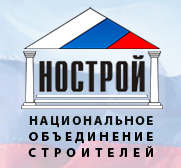 7
Подтверждение квалификации
ДОЛГОСРОЧНЫЕ ПРОЕКТЫ
Квалификационное свидетельство выдается на определенный срок 
год  или  этап(ы) проекта не более года
В течение данного срока СРО 
получает на регулярной основе информацию о подрядчике и его субподрядчиках
По прошествии срока  выдает заказчику «Свидетельство о подтверждении квалификации»
СРО подтверждает сохранение способности своего члена выполнить заключенный им договор.
Выдается члену СРО, получившему квалификационное свидетельство и заключившему указанный в нем договор строительного подряда.
Подтверждение квалификационного свидетельства требуется заказчиком по графику, определенному договором подряда с учетом требования закона.
СРО принимают решение, в т.ч. о порядке процедуры подтверждения квалификации на основе методики НОСТРОЙ.
В случае, если подрядчик меняет СРО,  риски по квалификации (квалификационному свидетельству) переносятся на  новое  СРО, принявшее подрядчика.
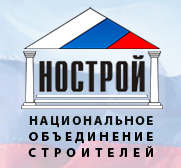 8
Планирование закупок строительного подряда
(в т.ч. в целях защиты интересов строителей)
ПАСПОРТ СТРОИТЕЛЬНОГО ПОДРЯДА
Потребность в объекте закупки;
наличие (или отсутствие,) земельного участка;
проведение (непроведение) инженерных изысканий (закупка, сроки);
наличие (отсутствие) проектной документации (закупка, сроки);
прохождение процедуры государственной экспертизы (сроки);
сметная стоимость объекта (в. т.ч. по основным статьям);
включение закупки в инвестиционные планы, в т.ч. планы финансирования;
решение о финансировании (источник);
включение в план закупок заказчика;
включение в план-график закупок заказчика;
процедура выбора подрядчика, итоги процедуры;
завершенные этапы строительства, сведения о завершении строительства.
Паспорт
строительного подряда
План закупок
(в т.ч. строительного подряда)
Нормы 44-ФЗ и 223-ФЗ
План-график закупок
(для субъектов 44-ФЗ по нормам 44-ФЗ)
Обязательное общественное обсуждение		(инициация и проведение)
РФ,  субъект РФ,  муниципалитет >>>  для закупок определенного типа и в соответствии с утвержденным порядком	
НОСТРОЙ  >>>  для любой закупки по решению НОСТРОЙ в соответствии с его регламентом
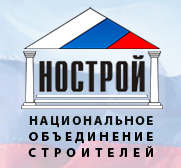 9
Информационное обеспечение
Стандарты 44-ФЗ, 223-ФЗ
отображение  в единой информационной системе всех документов и их изменений, связанных с планированием закупок, процедурой определения поставщика, заключаемым контрактом;
свободный и бесплатный доступ всей информации о закупкахнеограниченному кругу лиц.
СПЕЦИФИЧЕСКОЕ РАСШИРЕНИЕ:
Дополнительная информация
паспорт строительного подряда и реестр паспортов;
	сведения о СРО и квалификационном свидетельстве;  
	сведения о банковском сопровождении;
	сведения о страховании;
описание коллективного участника.
9
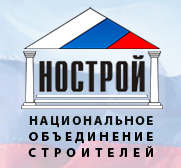 10
Процедура выбора подрядчикаПринципы
1. 	Полный отказ от аукциона
Основания  (нецелесообразность «динамических» торгов)  
Цена не является ведущим (тем более единственным) критерием;
Многошаговая процедура определения цены  повышает риск демпинга до недопустимого уровня.
Обоснование отказа от электронных аукционов
2. 	Электронные процедуры применяются только для сбора заявок и управления       доступом к ним (электронный документооборот)
В «ручном режиме» осуществляются
Изучение и оценка поставщика
Оценка технического предложения
3 . 	Цена контракта, размещаемого путем котировочного       запроса  (с  предквалификацией), так  же, как и  в  44-ФЗ			до 500 тыс. рублей
4 . 	Заключение контракта с единственным поставщиком возможно только после получения квалификационного свидетельства СРО (за исключением малых закупок)
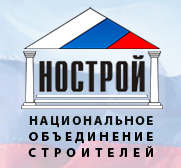 11
Процедура выбора поставщика
Предквалификация,
проводимая СРО
(рассматривается заказчиком на этапе выявления соответствия участнику закупки требованиям документации)
Запрос котировок
Конкурс
	одноэтапный
	двухэтапный
Конкурентные переговоры
Закрытые конкурентные процедуры
Единственный поставщик
конкуренция среди
лучших
отбор участников
Срок должен быть не слишком большим (30-35 дней)
Увеличение срока подачи заявки (в сравнении с 44-ФЗ, 223-ФЗ)
Ужесточение требований к достоверности планирования 		(подрядчик должен иметь возможность принять решения до начла процедуры)
Одна заявка на конкурентной процедуре =>	Продление срока процедуры  												(5  дней для котировки, 20 дней для прочих процедур)
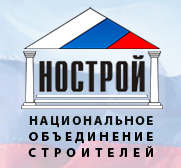 12
Требования к участнику закупки
НаличиеКвалификационного свидетельства СРО
при коллективном участнике 
каждый в части выполняемых им работ.
Стандартные требования 44-ФЗ
при коллективном участнике 
ко всем членам подрядного альянса
при коллективном участнике 
Документы об образовании коллективного участника
Заказчик 	вправе (обязан при определенной НМЦК) установить требования к:
1. 	финансовой устойчивости участника;
организации банковского сопровождения;
страхованию;
репутации;
наличию опыта выполнения аналогичных  работ.
Критерии для балльной оценки заявки
Срок
Репутация
Опыт выполнения аналогичных работ
Финансовая устойчивость
Цена	
……
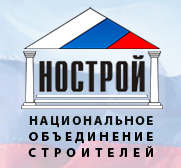 13
Начальная (максимальная) цена Антидемпинговые меры
Начальная максимальная цена договора подряда - определятся по ПСД
Существенным является распределение стоимости по отдельным статьям
Часть статей «защищены» и снижение цены в конкурентной процедуре по ним недопустимо (в т.ч. заработная плата, непредвиденные расходы, …)
По «незащищенным» статьям снижение  в конкурентной процедуре возможно тольков установленных  пределах и, в ряде случаев, требует обоснования
сметная прибыль 	до 100% снижения, при снижении >75% требуется обоснование
накладные расходы	до   20% с обоснованием
материалы			до   10% с обоснование и подтверждением возможности
Общее снижение цены ограничено		не более 15%
Методику формирования НМЦ из ПСД создает   НОСТРОЙ
Статьи и цифры уточняет     НОСТРОЙ
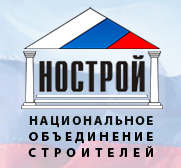 14
Антидемпинговые меры
Начисление баллов по критерию «цена»
Отклоняются заявки 
со  снижением цены, превышающим максимально возможное
 с нарушением требований по «защите статей» и/или предоставлению обоснований
Методика начисления баллов  приводит к тому, что сильное падение цен (даже в пределах допустимого) становится бесполезным для участника закупки
Методика балльной оценки, отличающейся от методики 44-ФЗ, создается НОСТРОЙ
Баллы

max
Нелинейная шкала
Заявка отклоняется <<<
0
НМЦК        	    Цена участника
допустимый минимум
Необходимо создать документ
«Методика балльной оценки»
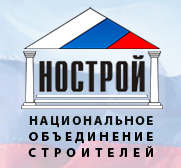 15
Изменения цены в ходеисполнения договора подряда
1. Не более 10% в случае:
Изменение объемов работ и фактических затрат,  являющихся предметом договора.
2. Не более 35% в случае:
Наличия необходимости проведения дополнительных работ и дополнительных затрат, не являющихся предметом договора,но связанных с его исполнением.
В сумме 1+2	не более 35%

Существенные изменения ПСД  - расторжение договора, появление преференций у подрядчика исполнявшего договор и возможности  выбора его как единственного поставщика
Требуется экспертиза
Цифры уточняет НОСТРОЙ
Долгосрочные контракты 		
Применение коэффициентов  для коррекции цены
Вариант: 	Допустим контракт «твердой цены»
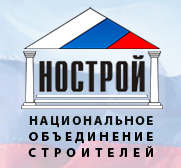 16
Описание предмета закупки
Основой описания предмета закупки является ПСД;
Техническое задание уточняет (место, время, …) ПСД;		Необходимо жестко нормировать требования к ТЗ;
Возможна закупка работ по осуществлению этапа строительства;
4.	Необходимо нормирование наименований работ.
Для работ, упомянутых в приказе от 30 декабря 2009 г. N 624, нормирование должно быть предельно жестким.
Государственные и муниципальные нужды
Максимальное информирование о планировании. Жесткие требования к планированию и его прозрачности. 
Все финансовые средства, выплачиваемые заказчиком, аккумулируются на счетах в  банке, осуществляющем банковское сопровождение, и попадают в банк напрямую из бюджета.
Корпоративные закупки
Ответственность на уровне договора подряда
Механизм защиты подрядчика
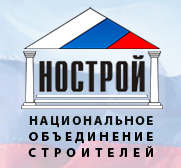 17
Обсуждается вопрос об «уполномоченных банках»  и/или   требованиях к банкам
Банковское сопровождение
В терминах 44-ФЗ 	 «Расширенное банковское сопровождение» 
**** Банковскую гарантию выдает банк, осуществляющий банковское сопровождение
Открытие  счета для перечисления средств по договору и проведения операций 
Сбор и контроль  информации об обоснованности расходов («документов, подтверждающих основание платежа» )
Контроль соответствия графика проведения работ  по договору
Контроль  договоров субподряда (информирование СРО и Заказчика)
В случае ненадлежащего осуществлениябанк теряет
комиссию (полностью или частично)
банковскую гарантию
Мотивация банка
Средства проекта хранятся в банке
Оборотные средства подрядчика (в рамках проекта)
Комиссия за осуществление БС
Функции банка
Снижаем (по сравнению с 44-ФЗ) порог стоимости, при которой БС становится необходимым  варианты:	 	всегда необходимо       /        все кроме котировок        /        начиная с суммы >XXX
Подрядчик  подает заявку, в которой содержится гарантийное письмо банка о готовности выдать банковскую гарантию и осуществить банковское сопровождение участника закупки.
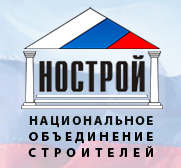 18
Разделение рисков и ответственности
отсутствие финансовой дисциплины (необоснованность платежей);
неудовлетворительныйменеджмент, включая нарушение сроков строительства;
СРО
Банк
недостатки объекта, связанные с недостатком квалификации, нарушение сроков в этой связи;
неинформирование заказчика об утрате квалификации;
Субсидиарная ответственность за ущерб, причиненный заказчику, из средств компенсационного фонда
 Штрафные санкции  за ненадлежащее выполнение контроля за квалификацией
Безусловная выплата по банковской гарантии
Штрафные санкции (удержание) за ненадлежащее банковское сопровождение в пределах комиссионных
утрата/повреждение объекта по независящим от подрядчика причинам.
Страховая компания
Страхование в пользу двух лиц –  заказчика и подрядчика
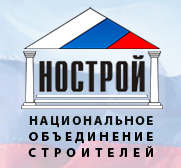 19
Стоимость банковского и
 квалификационного сопровождения
Банковская гарантия -	никаких изменений («… подрядчик обязан предоставить ….), но банк, выдающий гарантию (и осуществляющий банковское сопровождение), указан уже на этапе выбора поставщика
Банковское сопровождение
из прибыли подрядчика
заложены в смету, оплачиваются подрядчиком
заложены в смету, оплачиваются заказчиком
оплачиваются СРО (как часть квалификационного сопровождения)
В любом случае, средства за банковское сопровождение выплачиваются в полном объеме только в случае успешно его проведения

На средства проекта не выплачиваются проценты. Это составляет вознаграждение банка
Квалификационное сопровождение
(расходы на предквалификацию и подтверждение квалификации)
из прибыли подрядчика
заложены в смету
безвозмездно (в счет взносов)

Является функцией СРО и выполняется в счет членских взносов
Необходимо окончательное решение о комиссионных банка
Проблема с банковской гарантией для больших контрактов
44-ФЗ определяет минимальный размер гарантии как процент от цены контракта. 
          При больших суммах это становится проблемой.
Будут сформулированы предложения (варианты)
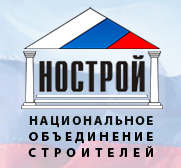 20
Схема:
Участие СРО в закупочном процессе
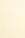 Процедура  
приемки- сдачи
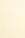 Процедура выбора подрядчика
(включая этап предквалификации)
Исполнение договора подряда
ОБЪЕКТ
Подрядчик(подрядный альянс)
Заказчик
Проект, закупочная документация
Контроль
и подтверждение квалификационного свидетельства
Участие в процедуре
Квалифицированный участник закупок (возможно, коллективный)
СРО
Член СРО
Выдача квалификационного свидетельства
(возможно, на основе годового освидетельствования)
Допуск СРО
Ответственность за квалификацию
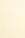 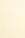 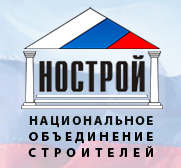 21
Схема:
Участник закупки
Заказчик
Квалифицированный участник закупки
Уполномоченный  банк
Банковские гарантии
Участник закупок
Лидер
Субподрядчики
Страховой договор
Квалификация
К моменту  подачи заявки оформлены
отношения с СРО, субподрядчиками,с банком  и страховой компанией
Страховая компания
СРО
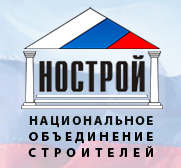 22
Вопросы обсуждаются
Преференции субъектам малого предпринимательства
Порядок включение в договор подряда обязательства привлекать  СМП в качестве субподрядчиков
Возможность поддержка регионального строительного бизнеса(в т.ч. малого бизнеса)
1.	 Договоры подряда в пределах некоторой суммы (до 60 млн.рублей) заключаются с местными строительными организациями
	Вариант:	преференция в баллах при проведении конкурентных процедур
2.	Учет при начислении баллов региональных коэффициентов (в т.ч. повышающих  коэффициентов на заработную плату)
Авансирование
Установление обязательных требований по авансированию строительных работ при больших суммах
22